الوحدة الثالثة : المظاهر الحضارية للدولة الاموية


الدرس الثالث : العلوم الدينية والانسانية والتطبيقية
اولاً : المؤسسات التعليمية
الكتاتيب :
  أماكن أقيمت بالقرب من المساجد أو في بيت ( شيخ الكتاب ) يتعلم فيها ( الصبيان ) في
 سن مبكرة :
                                                                         1. حفظ القران .
                                                                         2. القراءة .
                                                                         3. الكتابة .
                                                                         4. الحساب .
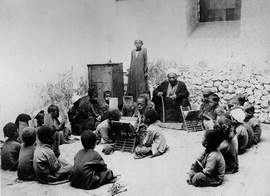 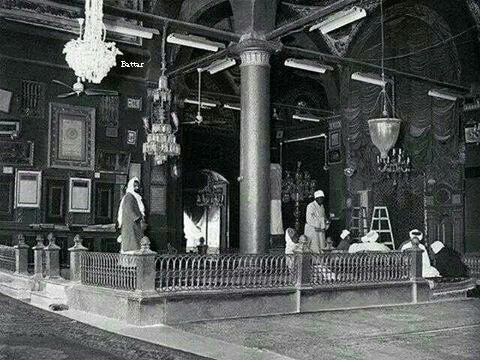 الكتاتيب في بيت شيخ الكتاب
الكتاتيب في المساجد
اولاً : المؤسسات التعليمية
2. المساجد :
كان التدريس في المساجد بنظام ( الحلقات ) 
نظام الحلقات :
                      التفاف الطلاب على شكل حلقة حول أحد العلماء لتلقي العلم .
أشهر المساجد :
                        1. المسجد الحرام في مكة المكرمة .
                        2. المسجد النبوي في المدينة المنورة .
                        3. المسجد الاموي في دمشق .
                        4. المسجد الاقصى في القدس .

المؤدبون : 
   هم المعلمون ذوي الخبرة الذين تم اختيارهم لتعليم ابناء الخاصة ( الخلفاء ، الولاة )
ثانياً : العلوم الدينية
العلوم الدينية :
علوم القرآن الكريم :
                                 هي علوم متعلقة بالقرآن الكريم كــ :
                                                                أ : التفسير .
                                                               ب : أسباب نزول القران الكريم .
علم الحديث :
 الحديث النبوي الشريف هو كل ما صح نقله عن الرسول الكريم من قول او فعل.

كانت الأحاديث تحفظ قديما في :
                                    أ : صدورالرجال .
                                   ب : صحائف متفرقة .
في عهد الخليفة الاموي ( عمر بن عبد العزيز ) أمر بــ :
                                                               أ : تدوين الحديث الصحيح .
                                                               ب : جمع الحديث الصحيح في كتب .
ثانياً : العلوم الدينية
لماذا أمر الخليفة عمر بن عبد العزيز بتدوين الاحاديث النبوية؟

    1- بسبب ظهور الاحاديث ( الموضوعة المكذوبة ) :
    2. وتفرق الصحابة والتابعين من حفظة الحديث في البلاد المفتوحة .
    3. ولأنه مات الكثير من الصحابة والتابعين 



أشهر المحدثين ( علم الحديث ) في العصر الاموي :
                                       سفيان الثوري صاحب كتاب ( الجامع الكبير )

 .
3.  علم الفقه :
 هو العلم الذي يبحث بالاحكام الشرعية العملية المستنبطة من :
                                                                                            1. القران الكريم .
                                                                                            2. السنة النبوية .
                                                                                            3. الاجماع .
                                                                                            4. القياس .

من أشهر الفقهاء في الدولة الأموية:
 ( عبد الرحمن بن عمر الاوزاعي ) صاحب كتاب ( السنن في الفقه )
ثالثاً : العلوم الانسانية
اللغة :
وضع علماء اللغة قواعد للمحافظة على اللغة العربية من اللحن ( الخطأ ) بسبب دخول العديد من الشعوب  غير العربية في الاسلام .
مظاهر تطور اللغة في العصر الاموي
بسبب ظهور مصطلحات جديدة في الدولة الاموية ألف:
 الخليل بن احمد الفراهيدي

معجم ( العين )
1- تنقيط احرف اللغة العربية .
2- ضبط احرف اللغة العربية بالحركات .

قام بذلك عالم اللغة ( أبي الأسود الدؤلي )
ثالثاً : العلوم الانسانية
2. الشعر :
من مظاهر تطور الشعر في العصر الاموي :
                                                                    
ظهور علم العروض : 
                       هو علم لضبط اوزان الشعر .

ظهر ( علم العروض ) على يد ( الخليل بن أحمد الفراهيدي ) .
أغراض الشعر في العصر الأموي :
                         1. المديح . 2. الفخر 3. الغزل 4. الرثاء

شجع الخلفاء والامراء الامويون الشعراء وقربوهم منهم .
أشهر شعراء العصر الاموي : 
                                        1. ( الاخطل ) شاعر معاوية بن ابي سفيان .
                                        2. ( الفرزدق ) شاعر عبد الملك بن مروان .
ثالثاً : العلوم الانسانية
2. الخطابة :

ازدهرت الخطابة في العصر اموي .


اشتهر الكثير من الخلفاء والامراء والقادة في العصر الاموي بالخطابة منهم :
                               
          1. الخليفة ( معاوية بن ابي سفيان ) .
          2. أمير العراق ( زياد بن أبيه ) الذي أشتهر بخطبته ( البتراء ) .
ثالثاً : العلوم الانسانية
3. التاريخ :

هو العلم الذي يهتم بتسجيل الاحداث التاريخية وفقا لزمن حدوثها .

أهتمت كتب التاريخ بتدوين :
                                        1. أخبار المسلمين وفتوحاتهم .
                                        2. تدوين أنساب القبائل العربية . 

                              
اول من دون التاريخ ( عبيدة بن شرية ) في عهد ( معاوية بن ابي سفيان ) .
أول من ألف السيرة ( عروة بن الزبير بن العوام ) .
ثالثاً : العلوم الانسانية
4. الفلسفة :
من العلوم التي تم نقلها الى العربية عن اللغات الأخرى علم الفلسفة .

أشهر الفلاسفة في العصر الاموي ( واصل بن عطاء ) .
5. الترجمة :
اطلع المسلمين على ثقافات شعوب البلاد المفتوحة نتيجة الاختلاط بهم فقام المسلمين بترجمة عدة علوم هذه الشعوب .
 
من أشهر المترجمين :
                     1. ( ابن المقفع ) ترجم الكتاب المشهور ( كليلة ودمنة ) .
                     2. ( الطبيب ابن أثال ) ترجم كتبا في الطب بطلب من ( معاوية بن أبي سفيان )
ثالثاً : العلوم التطبيقية
الرياضيات والهندسة :
برزت براعة علماء المسلمين في علمي الرياضيات والهندسة من خلال :
                                                                                        أ : بناء القصور .
                                                                                       ب : بناء المساجد .
                                                                                        ج: حسن التخطيط عند بناء المدن
                                                                                              في أرجاء الدولة الاموية .
2. الكيمياء :
عرفت الكيمياء عند العرب بعلم ( الصنعة ) .

أشهر علماء الكيمياء في العصر الاموي :
  ( خالد بن يزيد بن معاوية )  واطلق عليه حكيم بني مروان لاهتمامه بهذه العلوم، و كان خطيبا وشاعرا فصيحا .
             ومن مؤلفاته :
كتاب ( الحرارات ) 
و كتاب ( فردوس الحكمة في علم الكيمياء ) .
ثالثاً : العلوم التطبيقية
3. الطب :
من مظاهر اهتمام العلماء المسلمين بالطب وعلومه في الدولة الأموية :
      1. تشجيع خلفاء بني أمية الأطباء وتقريبهم مثل ( ابن أثال ) طبيب معاوية
 
      2. العناية باصحاب الامراض المزمنة والمعدية مثل ( الجذام ) وذلك ببناء البيمارستنات 
( المستشفيات ) الخاصة. 

البيمارستان ( المستشفى ) :
                                      لفظ فارسي مكون من ( بيمار ) وتعني المرض
                                                             و ( ستان ) وتعني المكان .
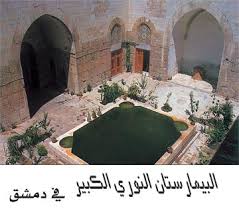 ثالثاً : العلوم التطبيقية
4. الفلك :
عرف علم الفلك عند المسلمين بعلم ( الهيئة ) وهو علم يهتم بدراسة الاجرام السماوية 
( النجوم ) .
أهمية علم الفلك :
                           تحديد اوقات العبادات :
                                                          أ : تحديد اوقات الصيام .
                                                         ب : تحديد اوقات الصلاة .
                                                          د : تحديد اوقات الحج .
اول كتاب في الفلك ترجم عن ( اليونانية ) هو كتاب ( مفتاح النجوم ) لهرمس الحكيم .
الادوات الفلكية التي صنعها العرب :
                                               1. الاسطرلاب لمعرفة حركة الكواكب .
                                               2. البوصلة لمعرفة الاتجاهات الاربعة .
الادوات الفلكية التي صنعها العرب
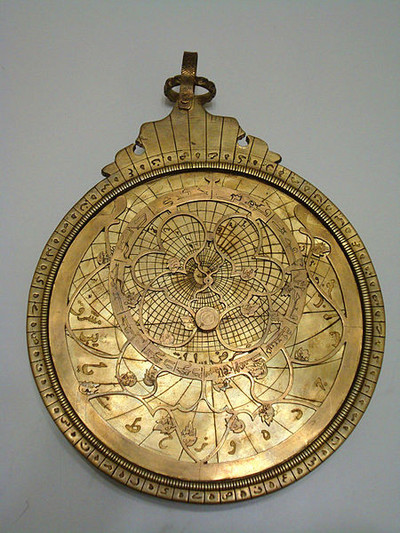 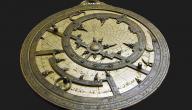 الاسطرلاب
البوصلة